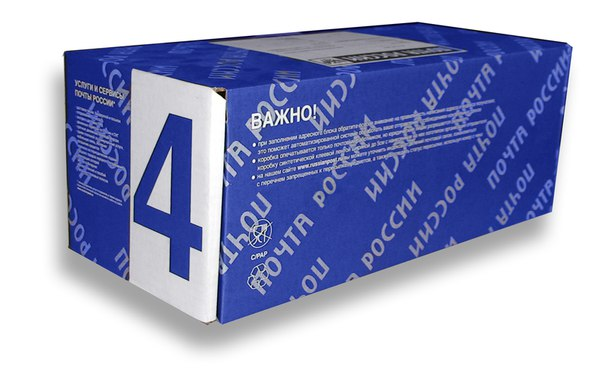 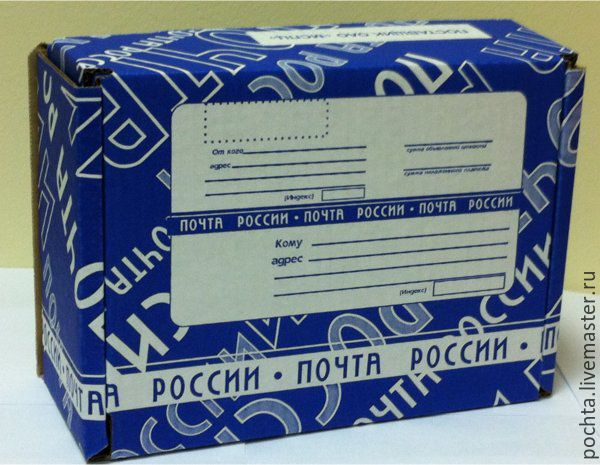 п. Верхняя Синячиха
Ул. Октябрьская дом 4
Группа Солнечные зайчики
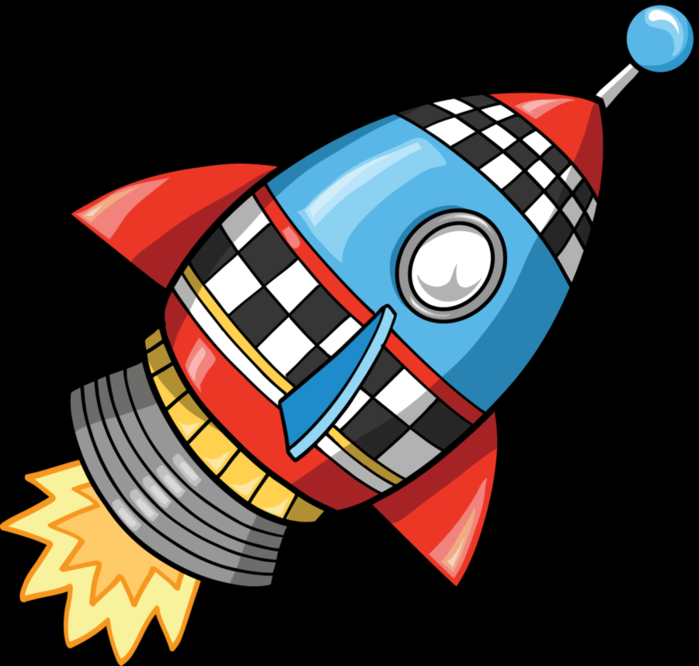 Ракета
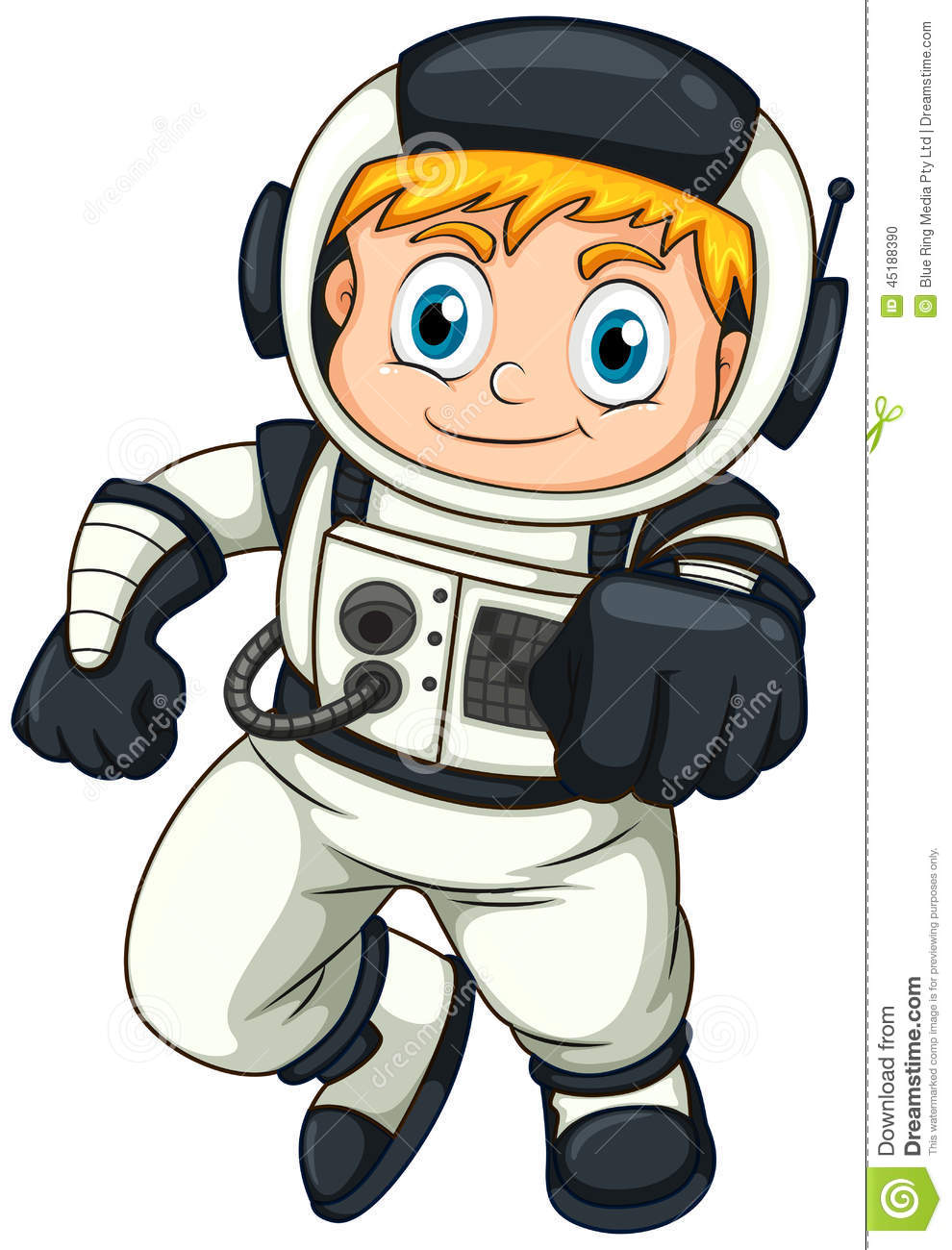 Космонавт
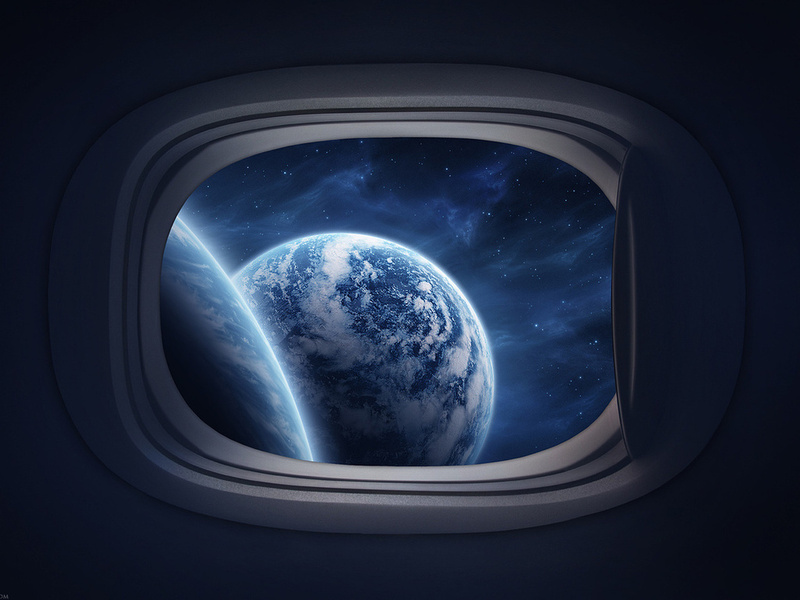 Иллюминатор
Солнце
Меркурий – планета жары и холода
Венера – кривое зеркало Земли
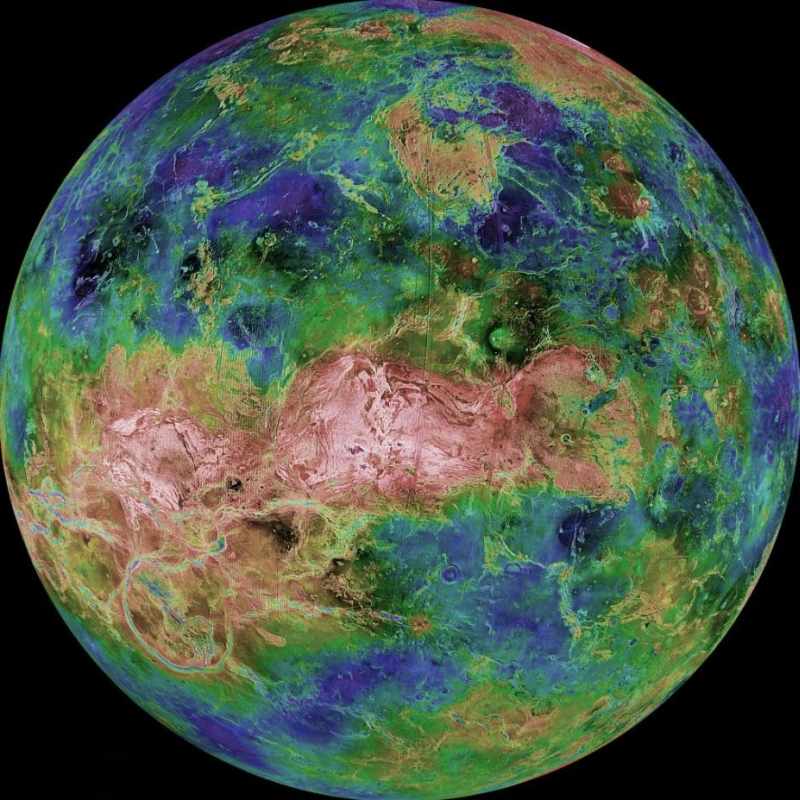 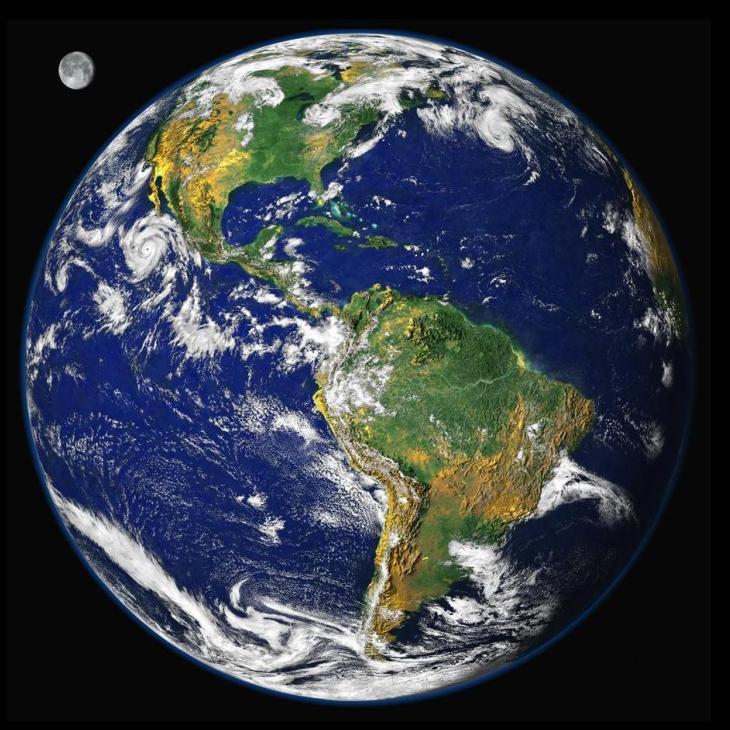 Земля
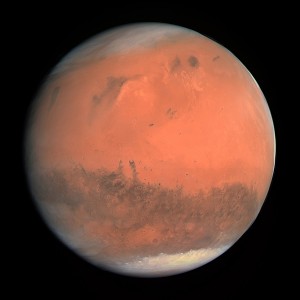 Марс
Юпитер – планета гигант
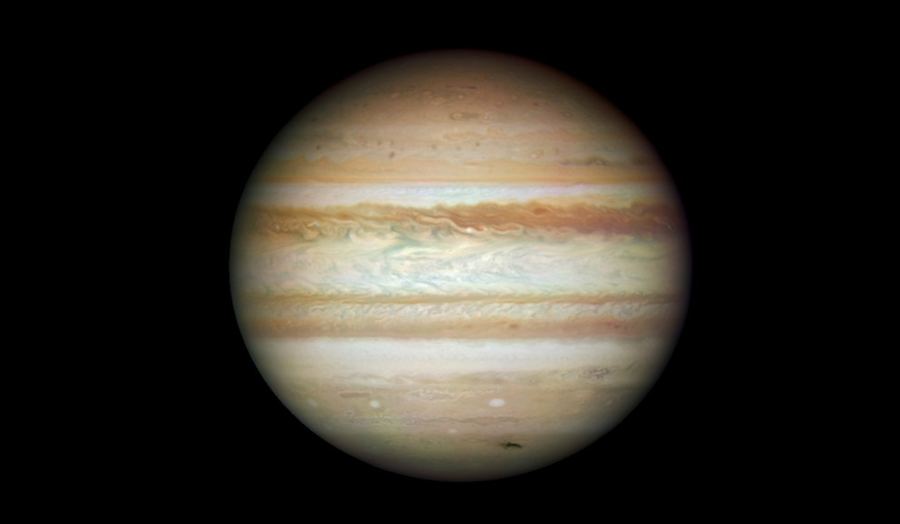 Сатурн
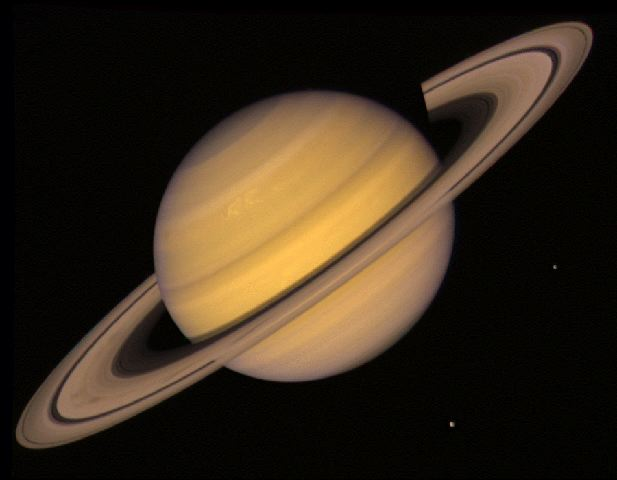 Уран
Нептун – морской гигант
«Космическая лаборатория»
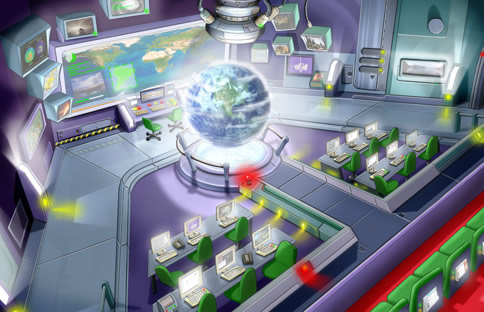 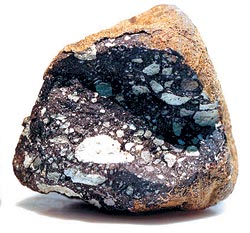 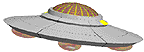 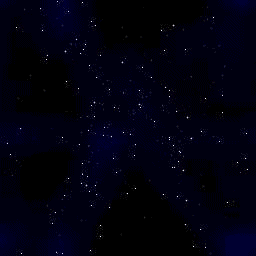 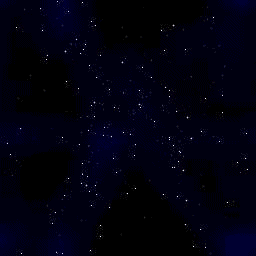 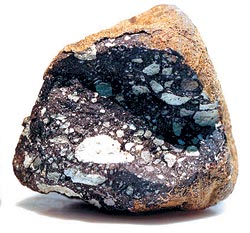 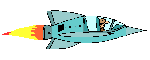 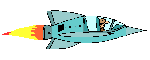 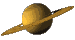 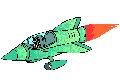 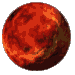 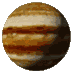 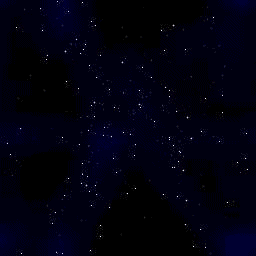 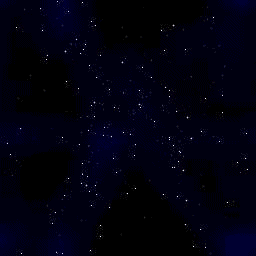 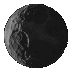 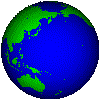 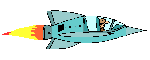 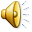 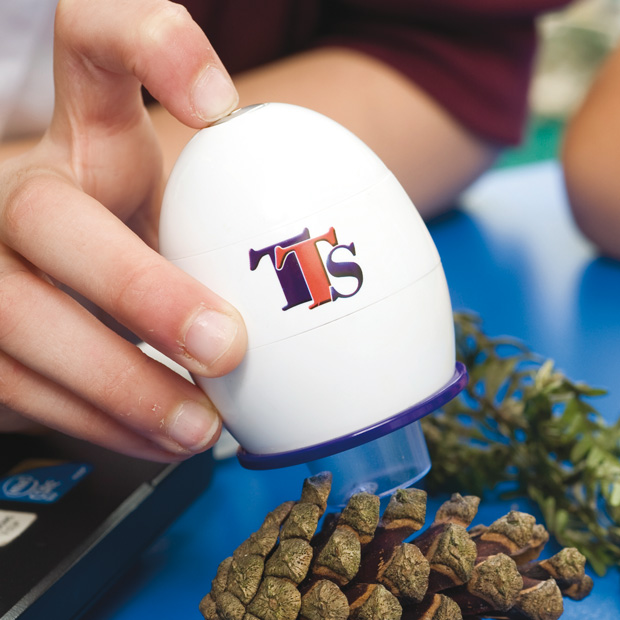 Электронный микроскоп
Спасибо за внимание!
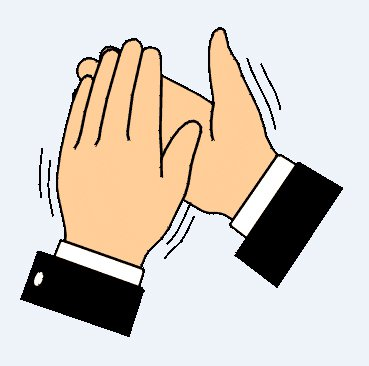